Macak
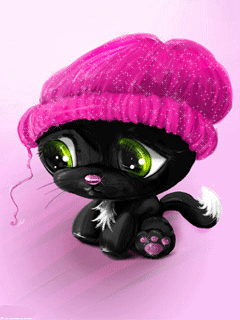